Přijímací řízení na SŠ 
ve školním roce 2019/20
přehled základních informací
pro žáky 9. tříd
1
Kritéria přijímacího řízení
Kritéria PZ a předpokládaný počet přijímaných uchazečů zveřejní ředitelé SŠ na webových stránkách nejpozději do 31. ledna 2020 
- výsledky jednotné přijímací zkoušky*
- hodnocení na vysvědčení z předchozího vzdělávání
- výsledky školní přijímací zkoušky, je-li stanovena (v kompetenci ředitele SŠ)
- případně další skutečnosti, osvědčující schopnosti, vědomosti  a zájmy uchazeče
*výsledek jednotné přijímací zkoušky má minimálně 60% podíl na celkovém hodnocení uchazeče (gymnázium se sportovní přípravou 40% podíl)
2
Termíny jednotné přijímací zkoušky
Každý uchazeč může jednotné přijímací zkoušky konat dvakrát (do celkového hodnocení se započítává lepší výsledek)
1. termín: úterý  14. 4. 2020 (na škole uvedené na přihlášce v prvním pořadí)
2. termín: středa 15. 4. 2020 (na škole uvedené na přihlášce ve druhém pořadí)
3
Náhradní termíny jednotné přijímací zkoušky
Pokud se uchazeč k přijímací zkoušce nedostaví, ale do 3 dnů se řediteli dané školy písemně omluví (jen vážné důvody – např. zdravotní), může konat zkoušku v náhradním termínu. 
   Náhradní termíny JPZ: 13. a 14. 5. 2020
4
Školní přijímací zkouška
Ředitel školy může stanovit školní přijímací zkoušku, přičemž
stanoví dva termíny:
od 12. 4. – 28. 4. 2020 pro obory s maturitní zkouškou
od 22.4. –  30. 4. 2020  pro ostatní obory vzdělání
5
Přihlášky na SŠ
Kde tiskopisy přihlášek získáme?
na stránkách www.zsslovanak.cz (v sekci „Pro rodiče“ - „Informace k přijímacímu řízení“)
na stránkách vybrané střední školy
na stránkách MŠMT
na stránkách Cermatu
v prodejně SEVT (Česká 14, Brno)
6
Možnost podání 2 přihlášek
- každý uchazeč může podat nejvýše 2 přihlášky 
- lze podat též 2 přihlášky na jednu školu, za předpokladu, že se žák       hlásí na 2 různé obory (obě přihlášky musí být opatřeny originálními     podpisy a razítky)  
   Pokud žák podává dvě přihlášky, obě přihlášky musí být stejné, tzn.   stejné pořadí škol a oborů na obou přihláškách. Jinak jsou přihlášky   neplatné. Každá přihláška musí být opatřena originálními podpisy a   razítky!
7
Možnosti vyplnění přihlášky
použití dvou originálních formulářů – stejnopisy
jeden originál formuláře + kopie (oba musí být opatřeny originálními podpisy a razítky!)
elektronické vyplnění formuláře (vytisknout 2krát)
POZOR! TISK JEN OBOUSTRANNĚ.
Lze je vytisknout i černobíle.
8
Termíny podání přihlášek
-  třídní učitelce  do 12. 2. 2020
TU  přihlášku zkontroluje a předá výchovné poradkyni k evidenci
 a potvrzení a pošle ji po žákovi zpět.

- řediteli či zástupci ředitele příslušné střední školy
  do 2. března 2020 
  (doporučujeme předat osobně)
9
Jak vyplnit přihlášku?
návod k vyplnění přihlášky na stránkách MŠMT nebo Cermatu
lze vyplnit ručně nebo elektronicky
rodič vyplní 1. stránku přihlášky a na 2. straně přihlášky známky za vyučované předměty (přihláška stažená ze stránek www.zsslovanak má již předvyplněné předměty), rodič nevyplňuje průměr
vyplněnou přihlášku předá rodič třídnímu učiteli, ten známky ověří a vyplní průměr (průměr se počítá pouze za vyučované předměty, nezapočítáváme chování a zaokrouhlujeme na 2 desetinná místa)
třídní učitel předá vyplněnou přihlášku výchovnému poradci k evidenci a potvrzení, ten ji zašle po žákovi zpět
10
Uchazeči se speciálními vzdělávacími potřebami (SVP)
- podle vyjádření ŠPZ, které uchazeč doloží k přihlášce,   rozhodne ředitel SŠ o uzpůsobení podmínek pro konání jednotné přijímací zkoušky
 - navýšení času o 25 %, 50 %, 75 % nebo 100 %
- využití kompenzačních pomůcek, úprava učebny a zkušební dokumentace, podporující osoba apod.
11
Zápisový lístek
Pokud je žák na gymnázium přijat, musí svůj úmysl stát se žákem příslušného gymnázia potvrdit doručením zápisového lístku řediteli gymnázia nejpozději do 10 pracovních dnů od oznámení přijetí. Rozhoduje zde poštovní razítko.
12
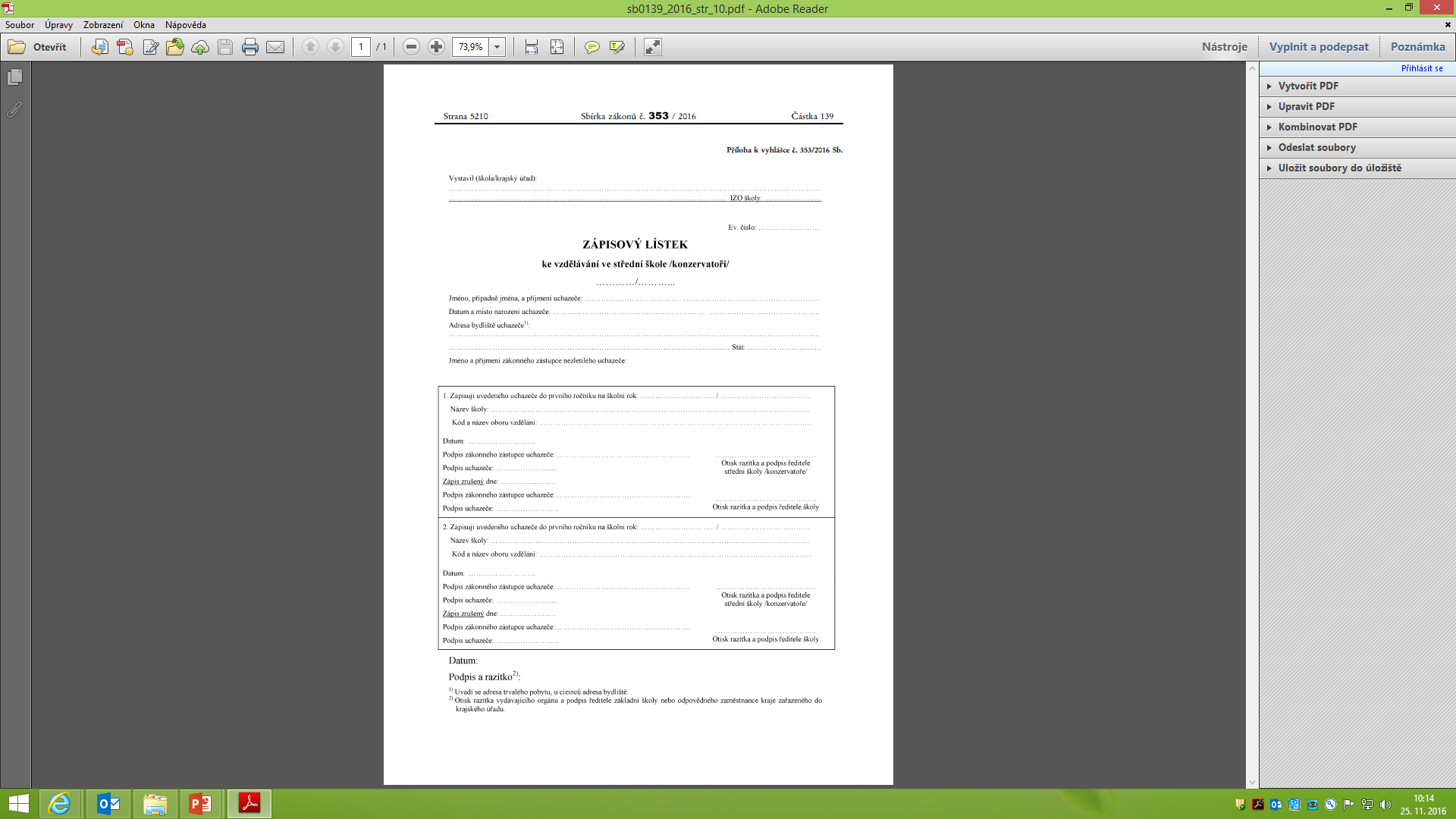 13
Zápisový lístek
Zápisový lístek lze uplatnit jen jednou.
Zpětvzetí je možné v případě:
 přijetí na jinou SŠ na základě odvolání 
odevzdání ZL do oboru vzdělání s talentovou zkouškou (včetně konzervatoře) a následné přijetí do oboru vzdělání bez talentové zkoušky
14
Zápisový lístek
Náhradní zápisový lístek se vydává pouze v případě ztráty nebo zničení původního zápisového lístku
nutná písemná žádost
čestné prohlášení, že původní ZL nebyl a nebude uplatněn na jiné střední škole
15
Zápisový lístek
ZL vydává ZŠ zákonným zástupcům do 15. 3. 2020 
každý uchazeč obdrží jen jeden zápisový lístek
Termíny vydávání zápisového lístku:
13. 1. 2020 v průběhu hovorových hodin u třídních učitelů
2. 3. a 9. 3. 2020 od 14:30 – 16:00 hod u výchovné poradkyně (jiný termín možno dohodnout i individuálně emailem či telefonicky) 
Mgr. Vladimíra Knytlová 	knytlova@zsslovanak.cz
tel.: 516 777 617	kabinet č. 15 (1. patro)
16
Výsledky přijímacího řízení
Cermat zpřístupní výsledky jednotné zkoušky řediteli SŠ 
      nejpozději do 28. dubna

ředitel SŠ ukončí hodnocení a zveřejní výsledky do 2 pracovních dnů od zpřístupnění výsledků Centrem na veřejně přístupném místě SŠ a způsobem umožňujícím dálkový přístup - webová stránka SŠ

předání (zaslání) rozhodnutí nepřijatým uchazečům

pokud se jednotná ani školní přijímací zkouška nekoná, zveřejní ředitel výsledky od 22. do 30 dubna
17
V případě nepřijetí na SŠ
Rozhodnutí o nepřijetí je uchazečům zasíláno 
písemně  (doporučeně). 

Odvolání lze podat ve lhůtě 3 pracovních dnů od
doručení rozhodnutí. Odvolání se adresuje řediteli střední školy.
18
Další kola přijímacího řízení
počet dalších kol přijímacího řízení není omezen

ředitel SŠ zveřejní počty volných míst, kritéria a termíny ve škole a způsobem umožňujícím dálkový přístup

tyto informace jsou souhrnně zveřejňovány na www.jmskoly.cz

neomezené množství přihlášek – vyplní se jen jedna škola (jedna kolonka)
19
Podrobnější informace
na stránkách jednotlivých SŠ
www.msmt.cz
www.atlasskolstvi.cz
www.infoabsolvent.cz
www.stredniskoly.cz
www.prijimacky.cermat.cz
www.statniprijimacky.cz
www. jmskoly.cz
20
Dotazy
V případě dotazů kontaktujte výchovnou poradkyni
   Mgr. Vladimíru Knytlovou    knytlova@zsslovanak.cz
   Tel: 516 777 617
   kabinet č. 15 (1. patro)
- konzultace pro žáky, vydávání zápisových lístků, pomoc při vyplňování přihlášek
21